Webマーケティング　イノベーション
最終課題
多摩大学大学院
37期　渡辺　順平
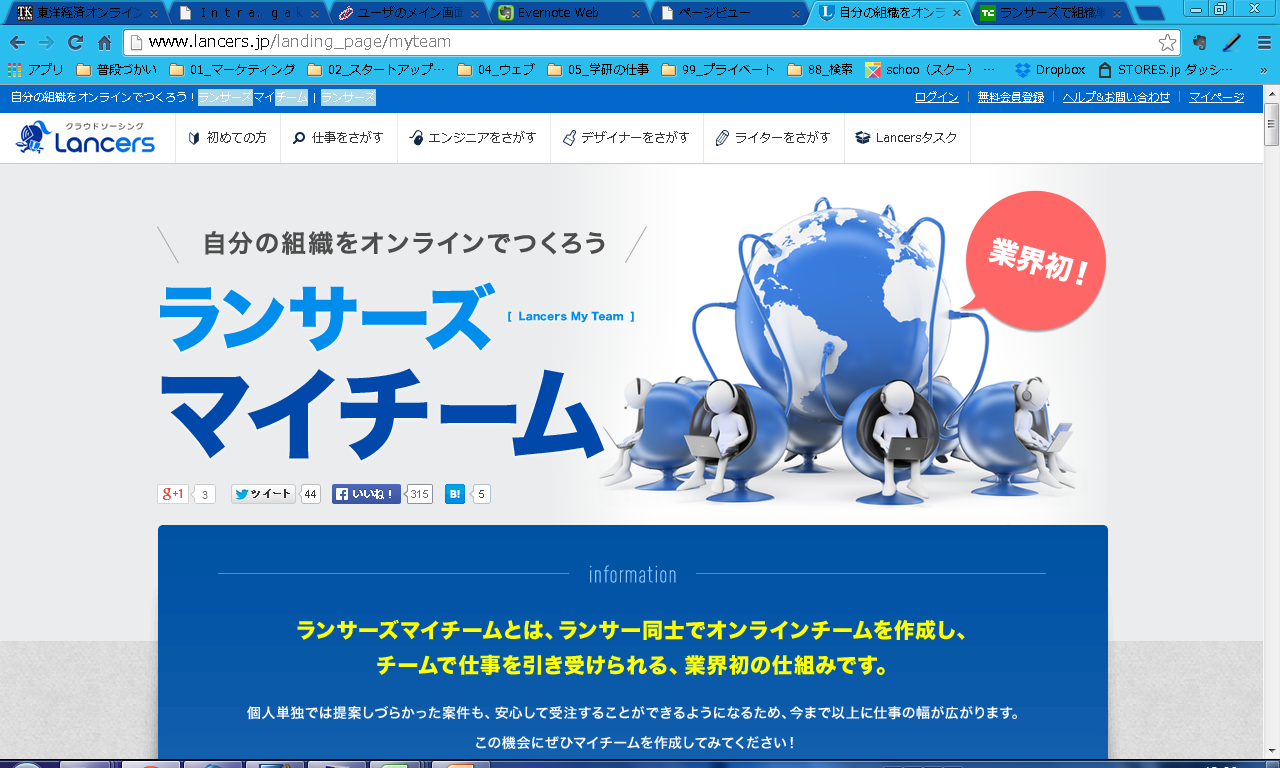 ウェブの向こう（クラウド）に、仕事を依頼できるサービス。自分もフリーランスで仕事を引き受けることができる。
ランサーズマイチームは、チームで仕事を受けられるので、一人では難しい仕事も協業で受注可能。
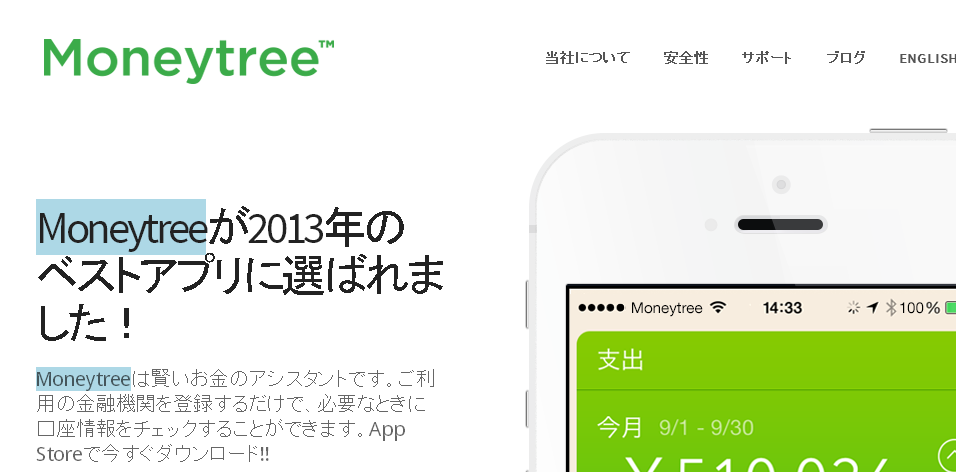 複数の銀行口座情報やクレジットカード情報を統合して見られるアプリ
もう誰でも通販サイトをもてる時代です。
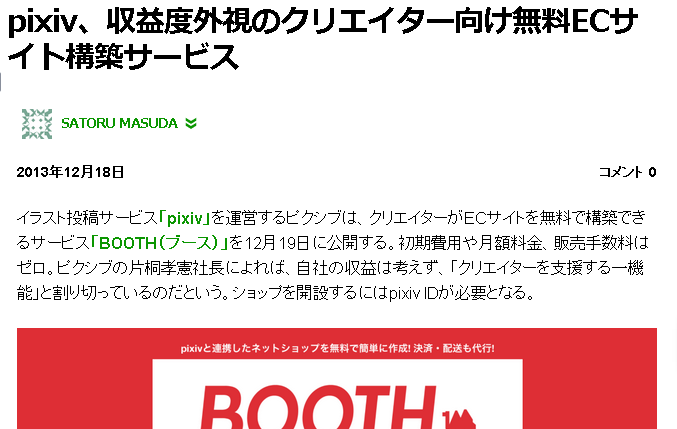 世界中の数の本が、日本語で読める日も近いかも。
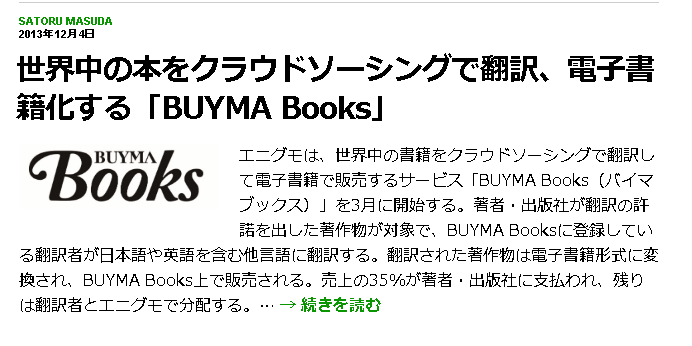 魅力的なスタッフという観点から飲食店を紹介するメディア
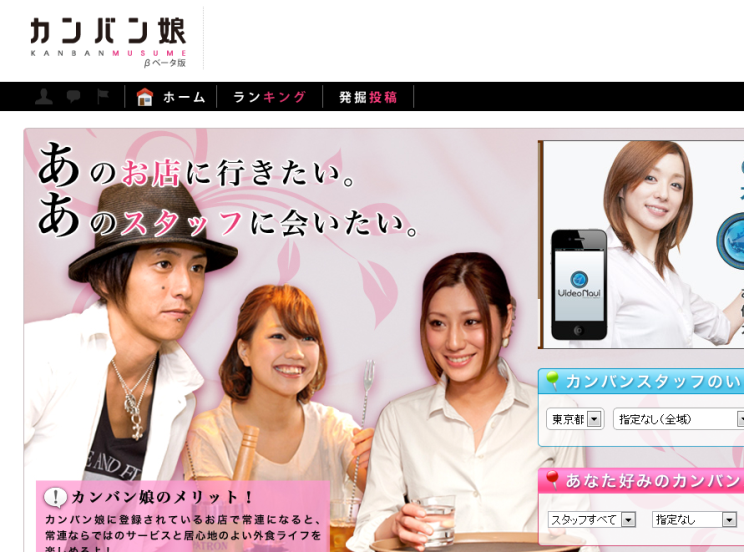 自分の得意なことをワンコイン（500円）でフリマに出展できる。
モノを売らないフリーマーケット。
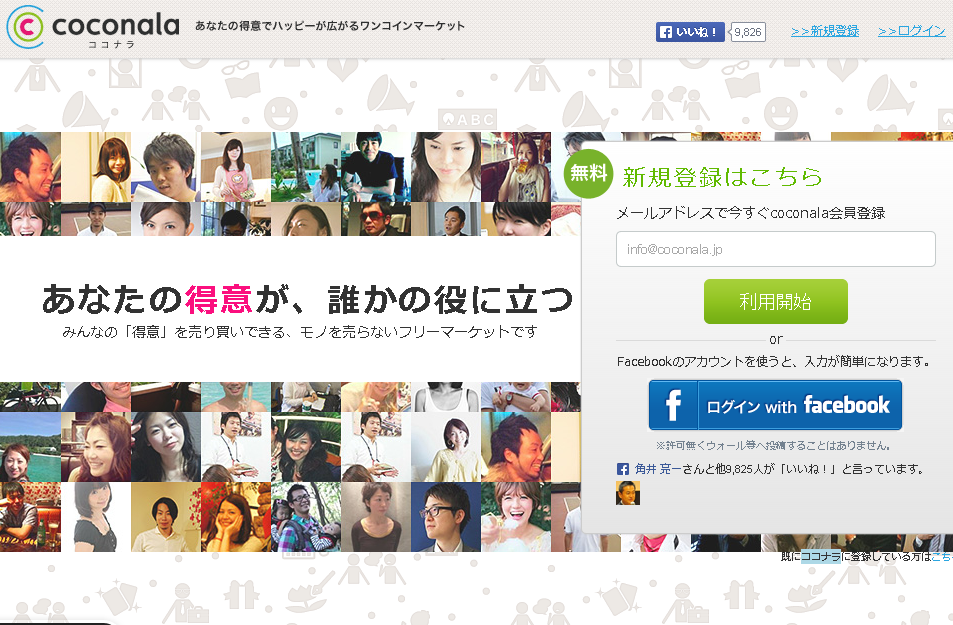 大企業×スタートアップ企業
新規事業案は、自社だけでなくソーシャルから広く案を集めろ！
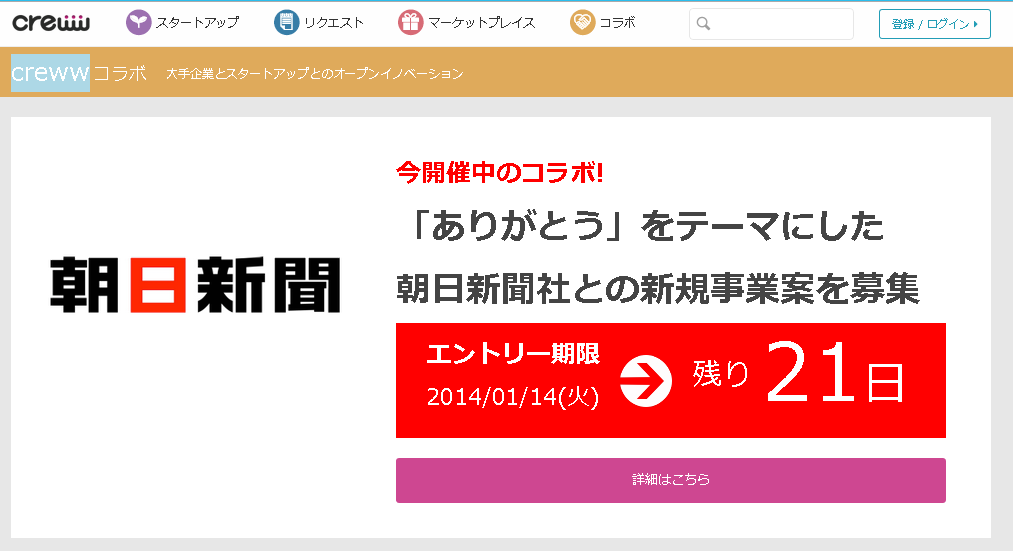 自分たち専用の好みのSNSを作れるよ！　REVOLVER
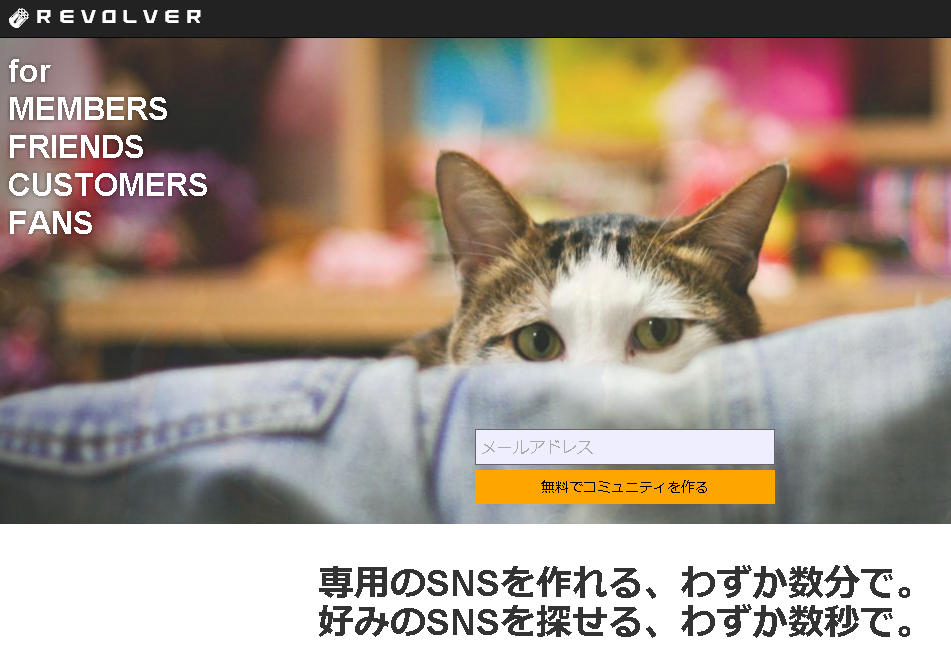 勉強を記録・共有できる学習管理アプリ。
会員は、5万人/月ずつ増え、2013年5月にミクシィから7,200万円の資金調達を実施した。
記憶一辺倒の日本の教育には、とてもいい流れと思う。
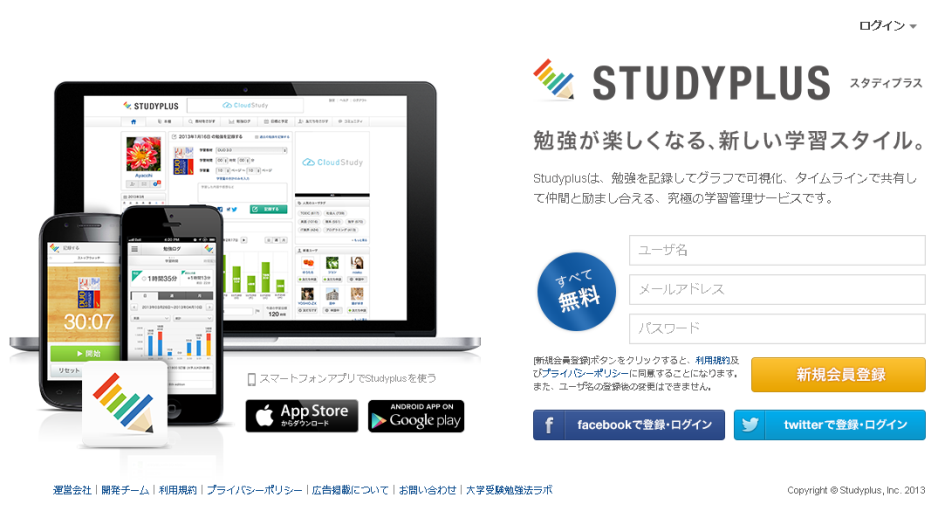 最大８チャンネルを24時間×90日分録画可能。オフラインでもスマートフォンから視聴可能なため、どこでもいつでも視聴可能。
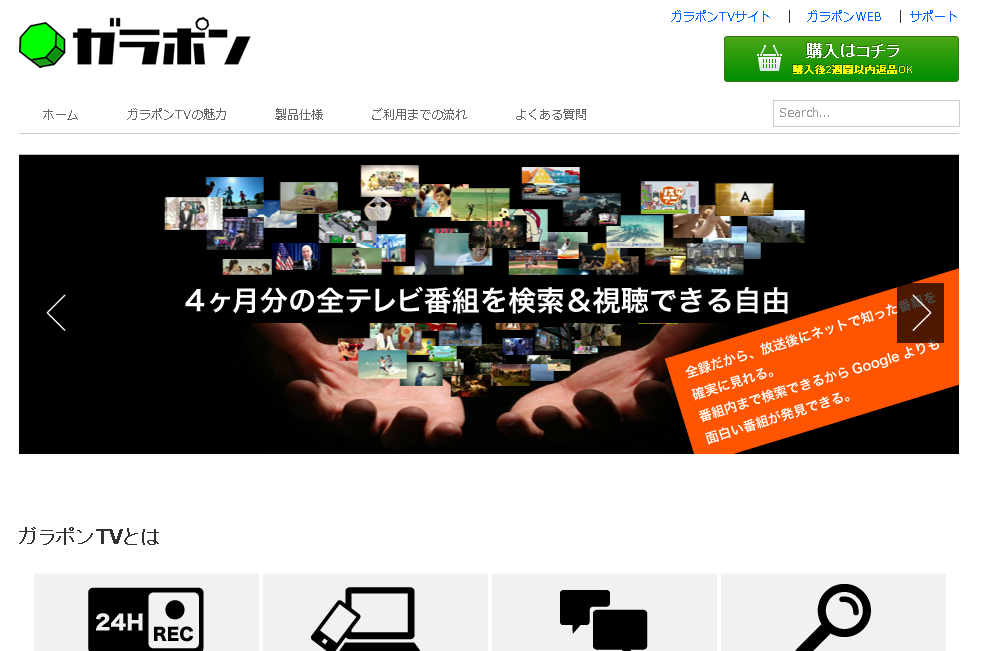 すべての家電をスマホから、コントロールできるデバイス
スマート家電普及の起爆剤か！！？
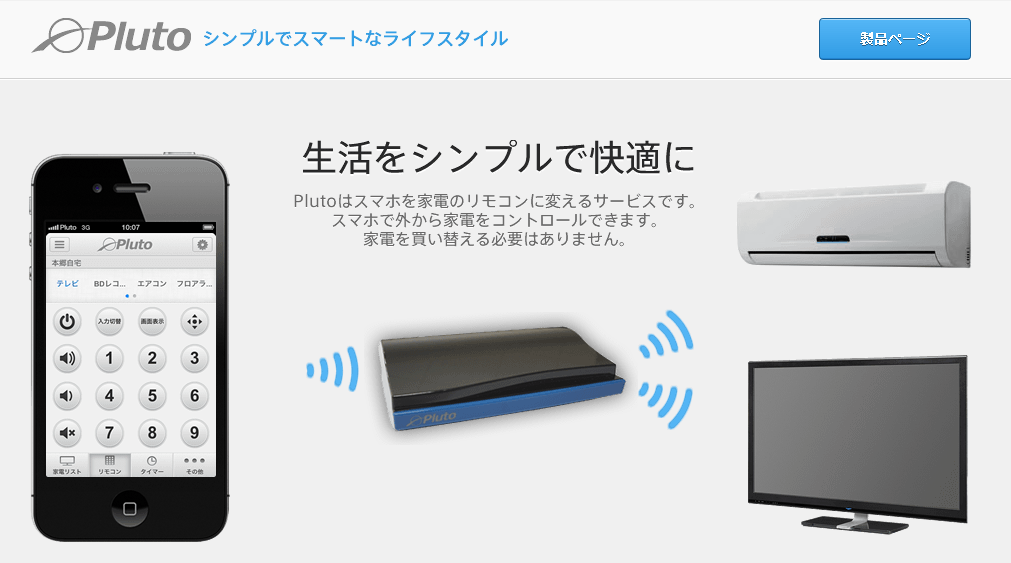 トリッピースは、みんなで旅をつくるwebサービスです。行ってみたい旅を共有し、それに 興味を持った人達みんなで旅をつくります。
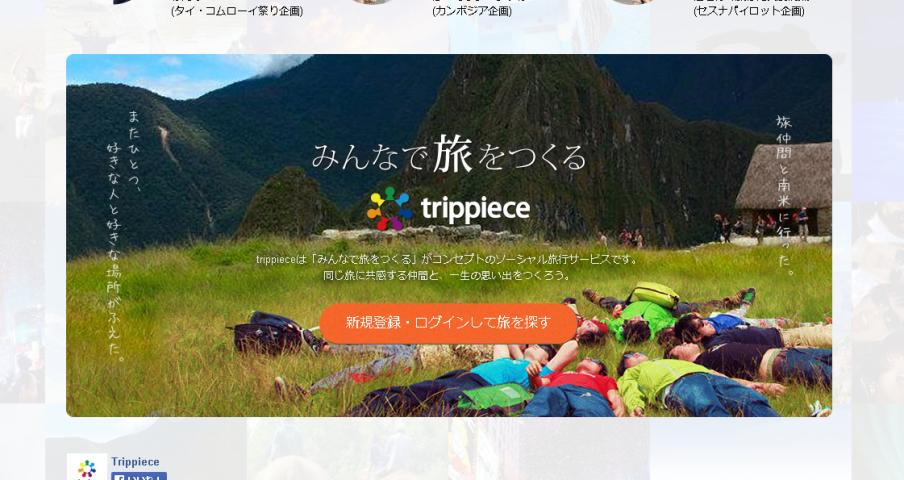 ウェブ上のIT・スタートアップ関連の学校（ﾘｱﾙ・録画）
月額500円で授業受け放題。多摩大の先生・講師の方も
講義で出てた。
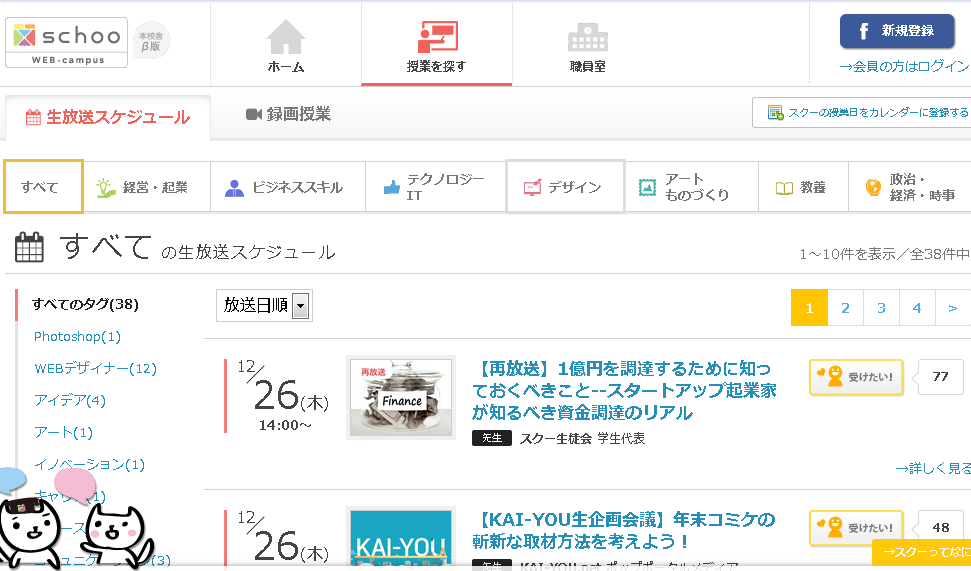 無料のクラウドサービスで30GBは、かなり容量大きい！
と思ったので、ご紹介。ちなみにGoogle Driveは5GB
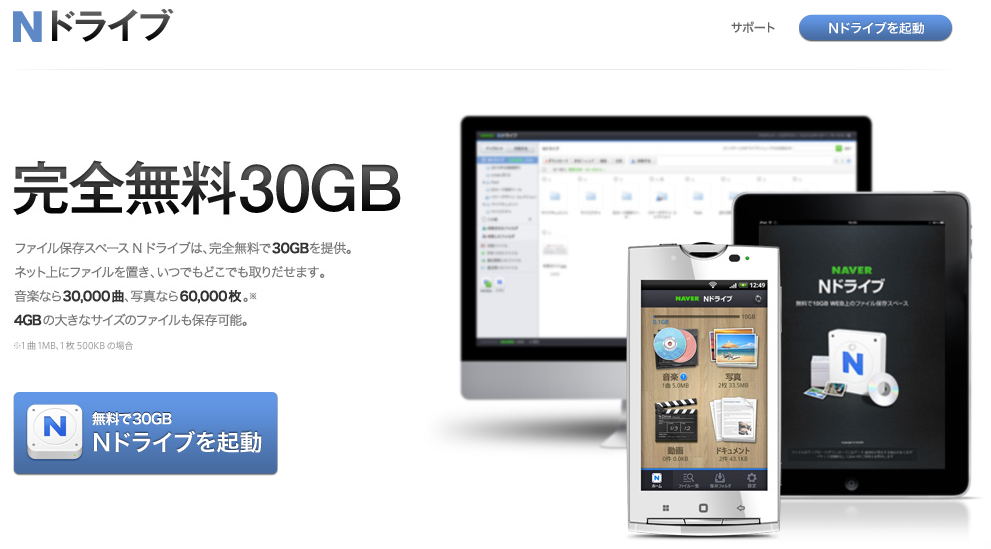 連想するキーワードを検索できるサービス。
ReflexaやGoogleTrendのAPIで連携
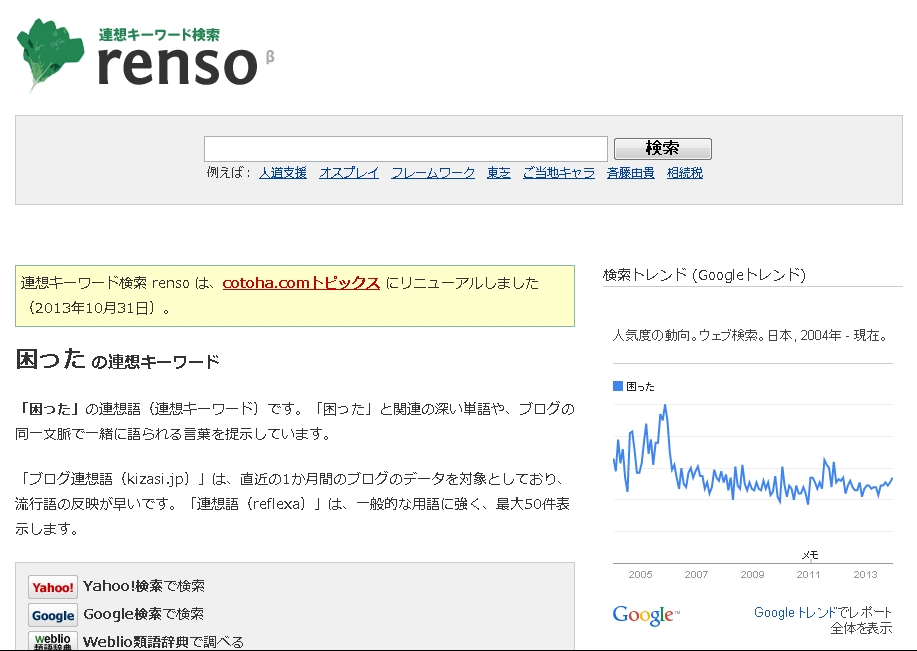 ShareWils
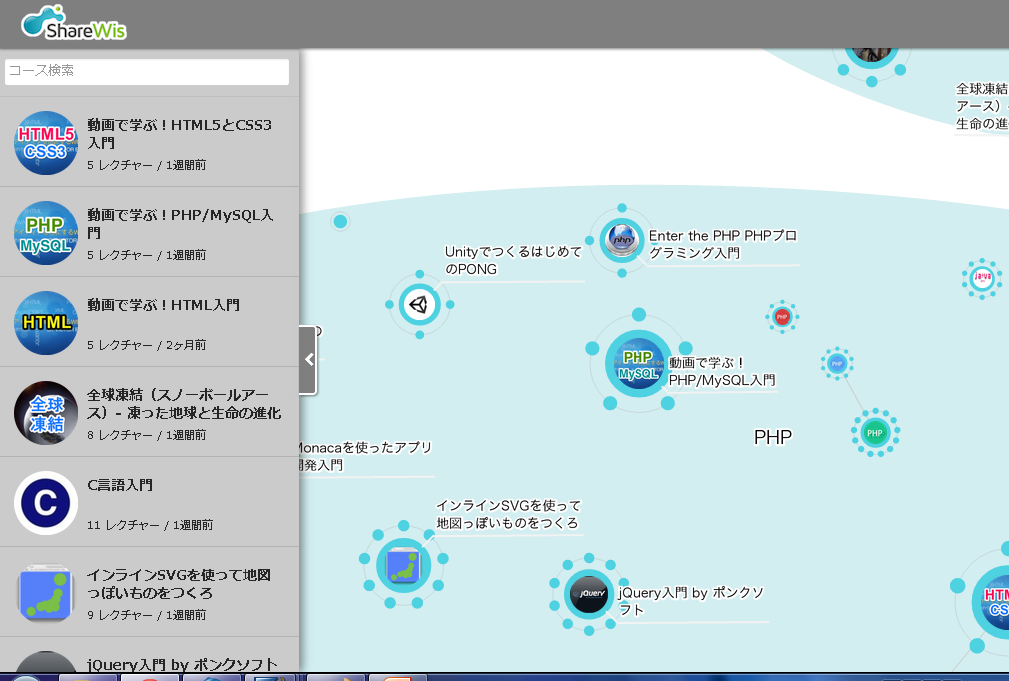 短いレクチャーをつなぎ合わせた「知識の地図」を使った、全く新しい学習体験を提供。
犬を飼っているので気軽に旅行に行けない。ペットホテルだとワンちゃんへの対応がイマイチ心配だ。
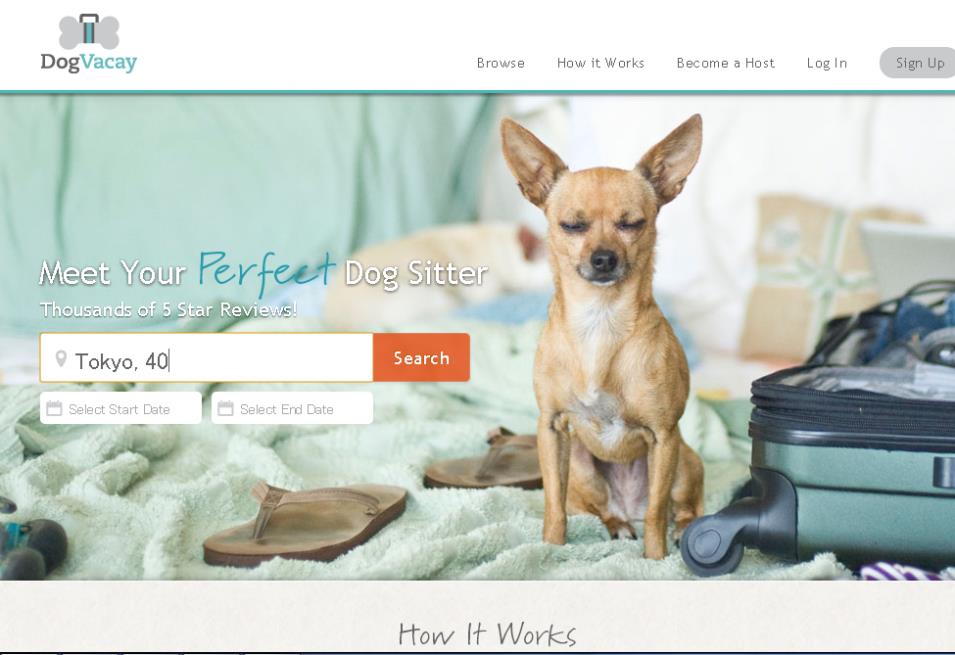 ペットオーナーとペットの受け入れ可能なホストユーザーとを繋げ、格安の料金で預かってもらえる。毎日ペットの写真もアップされる。保険も完備。
ユーザーニーズファッショには興味無いし、洋服を買いに行く暇も無い。でも、女の子にモテる服を着ていたい。

ソリューション毎月、自分にあったイケテル洋服が送られてくる。それも気に入らなければ返品もOK. 送料も無料。
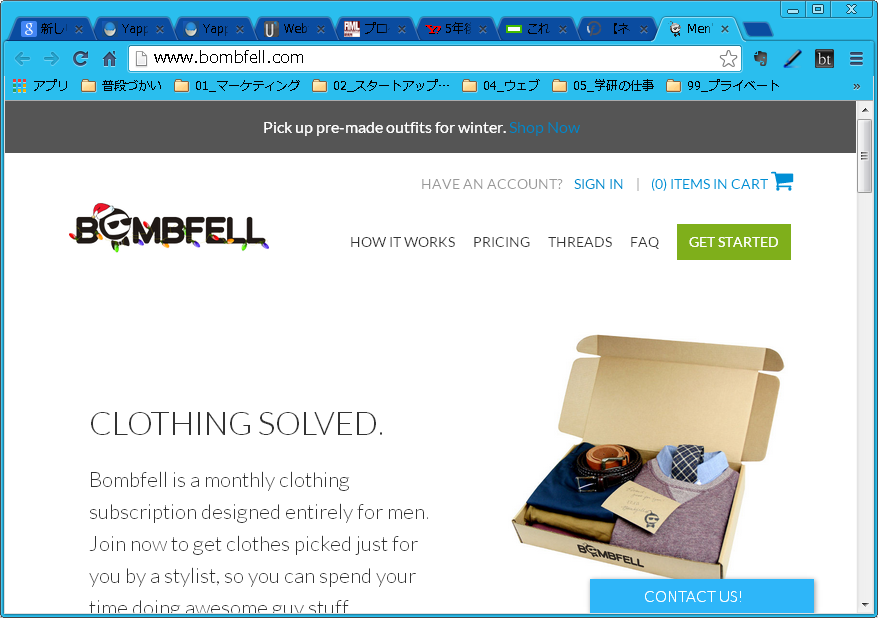 astero: http://asteronotify.me/
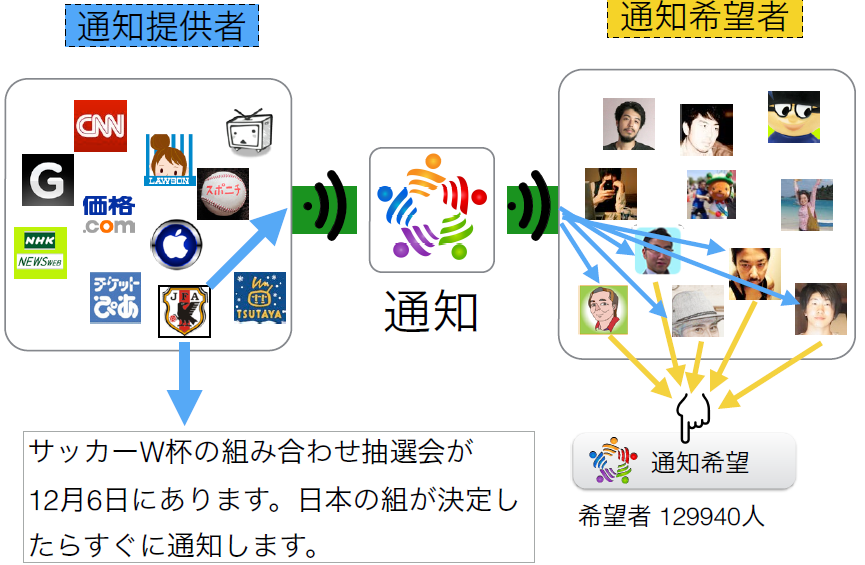 知人がVCから200万投資を受けて頑張ってるサービス。知りたい情報を検索して、ほしいボタンを押しておくと、ほしい情報だけがプッシュ通知されるサービス。
企業のメルマガのように、要らないものまでひたすら送られてくる情報とちがい、
ほしい情報だけ得られる良さがあり。
プログラミングを知らなくても、誰でもi-Phone,Andoroidアプリが作れるサービス。さぁ！多摩大生よ、立ち上がれ！！！
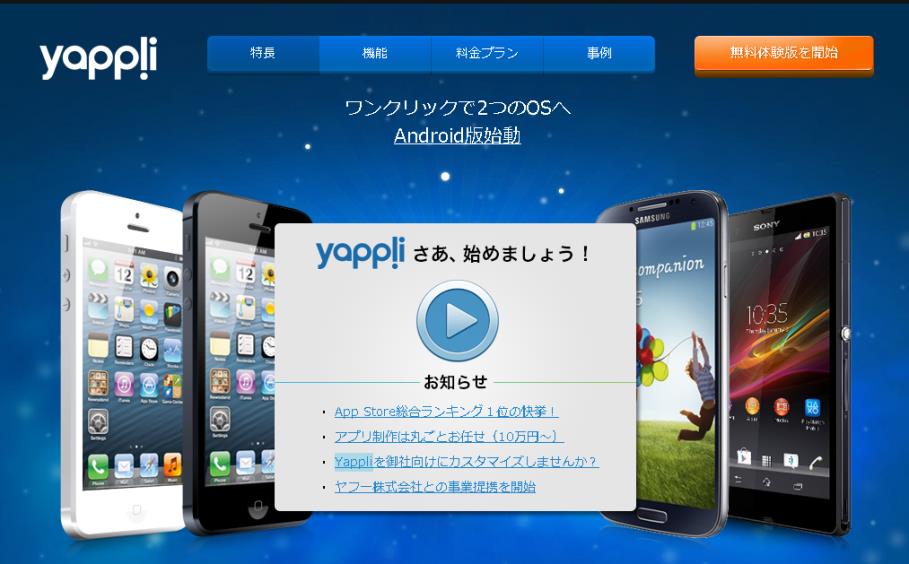